C-style strings
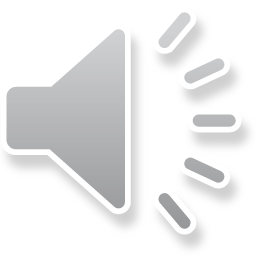 Outline
In this lesson, we will:
Describe what a string is
Look at how to store a string in a character array
See some of the limitations of the choice for C-style strings
Look at two functions that work with C-style strings
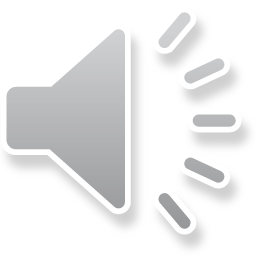 Strings
A string is a sequence of characters meant to represent an expression in a language
All entries of a string come from a fixed alphabet
It makes sense that this could be stored as an array

If the phrase is in English, we can use a character array
Creating strings from other languages requires Unicode
New-line and tab characters ('\n' and '\t') could be used for some basic formatting

Additionally, we may want to make changes to the string:
Adding a few characters
Delete a few characters
Replace a character
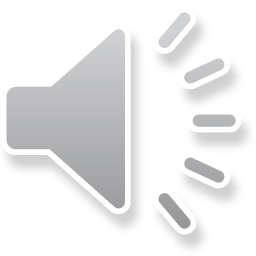 Strings
What strategy would you use to store such a string?
We’re definitely going to use an array of characters

int main() {
    // Initialize the first eight characters with 
    //     "Good day"
    //  - all other characters are set to '\0'
    //    that is, the null character or 0b00000000
    char phrase[100]{'G', 'o', 'o', 'd', ' ', 'd', 'a', 'y'};

    // Use this character array

    return 0;
}

How do we determine the end of the string?
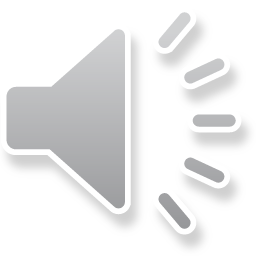 Strings
Question: How do you record how long the actual string is?
That is, which characters actually make up the string in question
One solution: Have a second local variable:

int main() {
    char phrase[100]{'G', 'o', 'o', 'd', ' ', 'd', 'a', 'y'};
    unsigned int phrase_length{8};

    // Use this character array

    return 0;
}

Problem: Now you must always pass around two variables
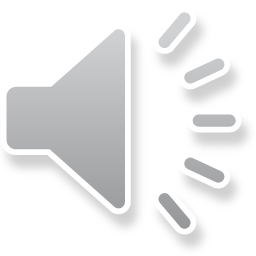 Strings
Suppose you can write a message to a friend on a tape
You can indicate where the message starts
Question: does it end with the '.', or does it continue?






A reasonable solution is to use something not normally used to flag the end of the message
For example, a character not expected to appear in a string
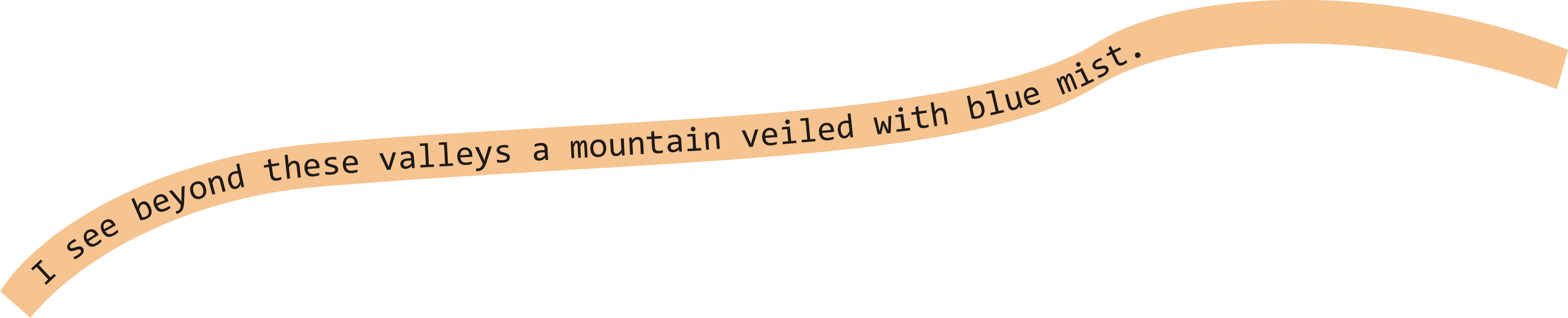 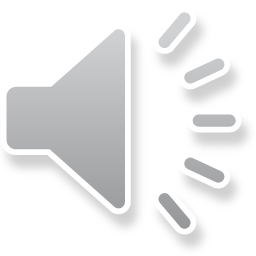 C-style strings
A C-style string does exactly that
The null character '\0' is used to designate the end of the string
The null character is not part of the string
It is used to mark the end of the string
All other characters after the null character are ignored
If a character array does not have a null character, 
	it is not a string

When calculating the length of a string, the null character is not counted
This string has a length of eight
	char phrase[100]{'G', 'o', 'o', 'd', ' ', 'd', 'a', 'y'};
The capacity of the character array is 100
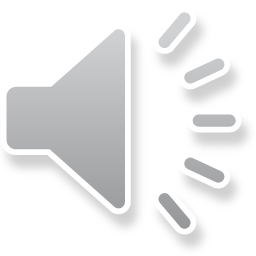 C-style strings
Fortunately, the default character is the null character:
int main() {
    // This represents the empty string "" as the first
    // character is the null character
    char phrase[100]{};

    // Use this character array

    return 0;
}
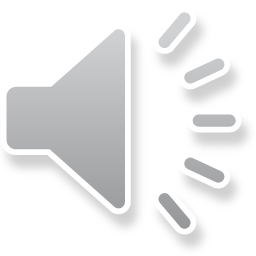 C-style strings
You can now manipulate strings:
int main() {
    // Initialize the first eight characters with 
    //     "Good day"
    //  - all other characters are set to '\0'
    //    that is, the null character or 0b00000000
    char phrase[100]{'G', 'o', 'o', 'd', ' ', 'd', 'a', 'y'};
    std::cout << phrase << std::endl;

    phrase[1] = '\'';
    phrase[2] = 'd';
    phrase[3] = 'a';
    phrase[4] = 'y';
    phrase[5] = '!';
    phrase[6] = '\0';

    std::cout << phrase << std::endl;

    return 0;
}
Output:
    Good day
    G'day!
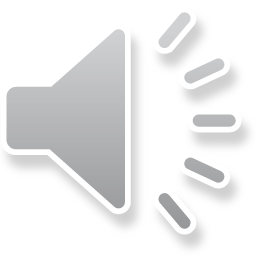 Warnings
It is important to remember that a space ' ' is different from the null character '\0'
If you print a character array that does not have a null character,
	the print mechanism will just keep printing the subsequent
	bytes until it finds one byte that is all zeros
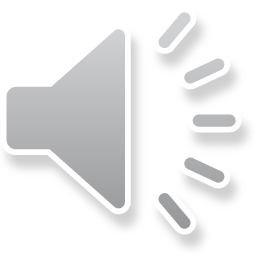 Odd behavior: Example 1
Explain the output of this program:
#include <iostream>

// Function declarations
int main();

// Function definitions
int main() {
    char phrase_1[7]{' ', 't', 'h', 'e', 'r', 'e'};
    char phrase_2[5]{'H', 'e', 'l', 'l', 'o'};

    std::cout << phrase_2 << std::endl;

    return 0;
}
Output:
    Hello there
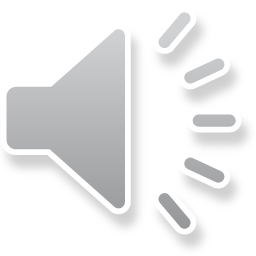 Odd behavior: Example 2
Even better, explain this program:
#include <iostream>

// Function declarations
int main();

// Function definitions
int main() {
    int data[3]{ 1831291168, 1651458592, 33 };
    // int data[3]{541665133, 541224802, 553648128};

    char phrase[6]{'H', 'e', 'l', 'l', 'o', ','};

    std::cout << phrase << std::endl;

    return 0;
}
Output:
    Hello, I'm Bob!
Alternative output:
    Hello,m'I boB
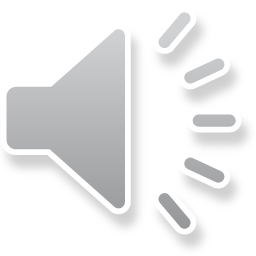 Length of a string
We can author a function to calculate the length of a string:

unsigned int string_length( char str[] );

unsigned int string_length( char str[] ) {
    for ( unsigned int k{0}; true; ++k ) {
        if ( str[k] == '\0' ) {
            return k;
        }
    }

    assert( false );
}
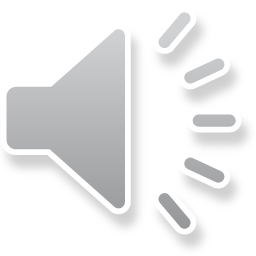 Comparing two strings
We can compare if two strings are equal:

bool string_compare( char str0[], char str1[] );

bool string_compare( char str0[], char str1[] ) {
    for ( unsigned int k{0}; true; ++k ) {
        if ( str0[k] != str1[k] ) {
            return false;
        } else if ( str0[k] == '\0' ) {
            return true;
        }
    }

    assert( false );
}
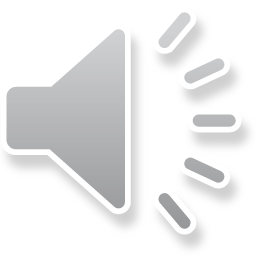 Mistakes with C-style strings
What is wrong with this program?
#include <iostream>

// Function declarations
int main();

// Function definitions
int main() {
    char string[3]{};
    string[0] = 'H';
    string[1] = 'i';
    string[2] = '!';
    string[3] = '\0';

    std::cout << string << std::endl;

    return 0;
}
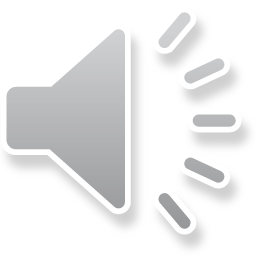 Summary
Following this lesson, you now
Understand the difference between a character array and a C-style string
A C-style string is a character array with the string being all characters up to but not including the first null character
Are aware that you must be careful that the capacity of the array is at least one greater than the length of the string being stored
Have looked at a number of functions that look at C-style strings
Later, once we see classes, we will investigate the C++ std::string
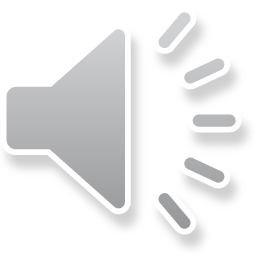 References
[1]	Wikipedia:
	https://en.wikipedia.org/wiki/Kahlil_Gibran
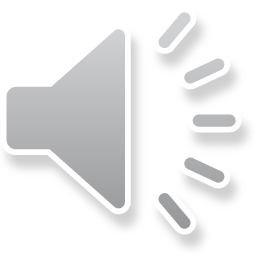 Colophon
These slides were prepared using the Georgia typeface. Mathematical equations use Times New Roman, and source code is presented using Consolas.

The photographs of lilacs in bloom appearing on the title slide and accenting the top of each other slide were taken at the Royal Botanical Gardens on May 27, 2018 by Douglas Wilhelm Harder. Please see
https://www.rbg.ca/
for more information.
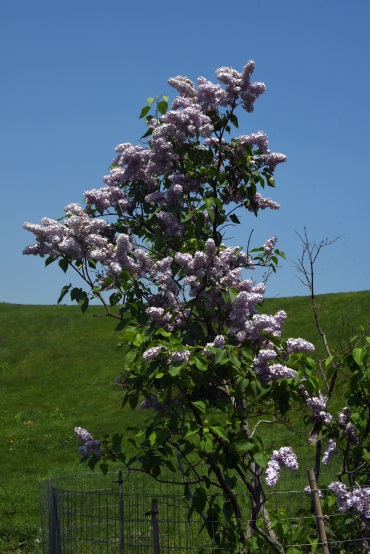 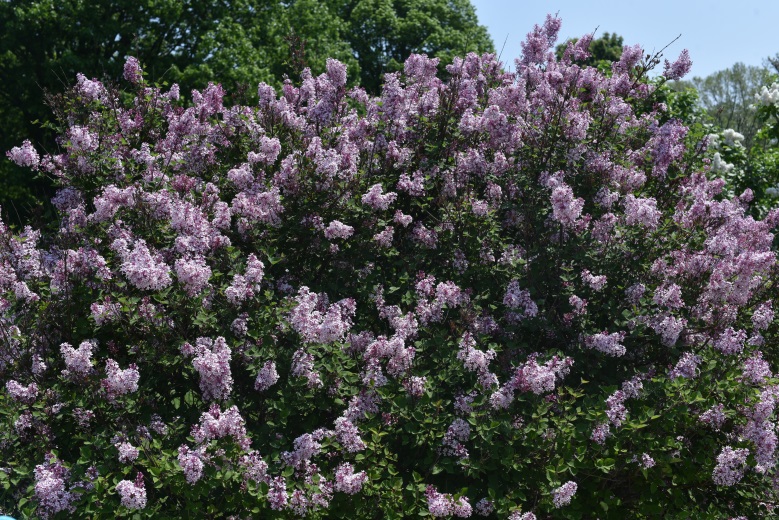 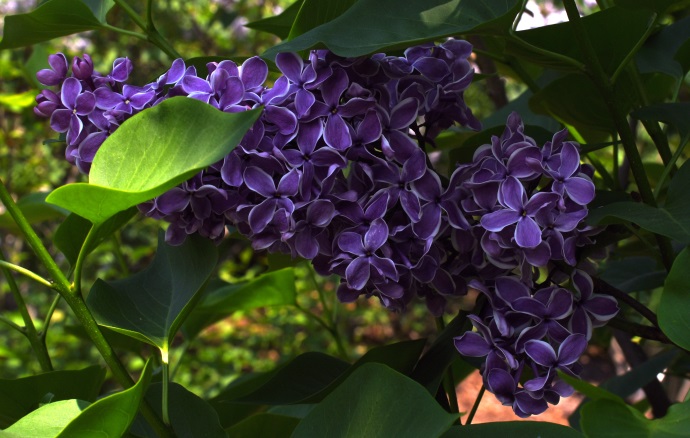 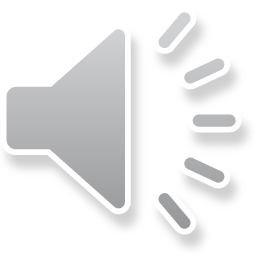 Disclaimer
These slides are provided for the ece 150 Fundamentals of Programming course taught at the University of Waterloo. The material in it reflects the authors’ best judgment in light of the information available to them at the time of preparation. Any reliance on these course slides by any party for any other purpose are the responsibility of such parties. The authors accept no responsibility for damages, if any, suffered by any party as a result of decisions made or actions based on these course slides for any other purpose than that for which it was intended.
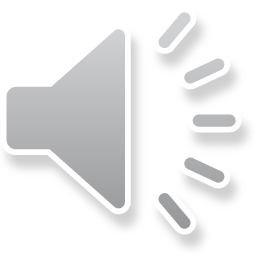